Sharing the Rugby League ArchiveDavid SmithPublic Engagement OfficerHeritage Quay University of Huddersfield
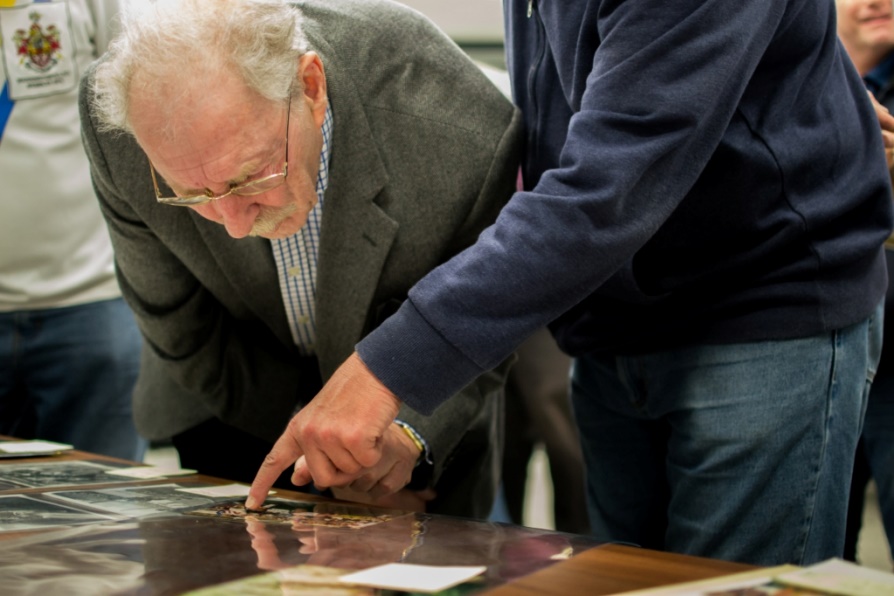 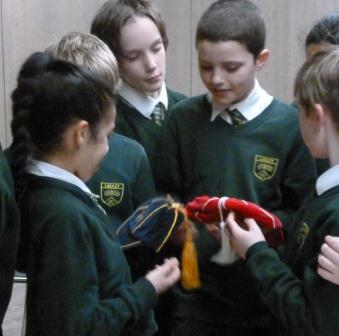 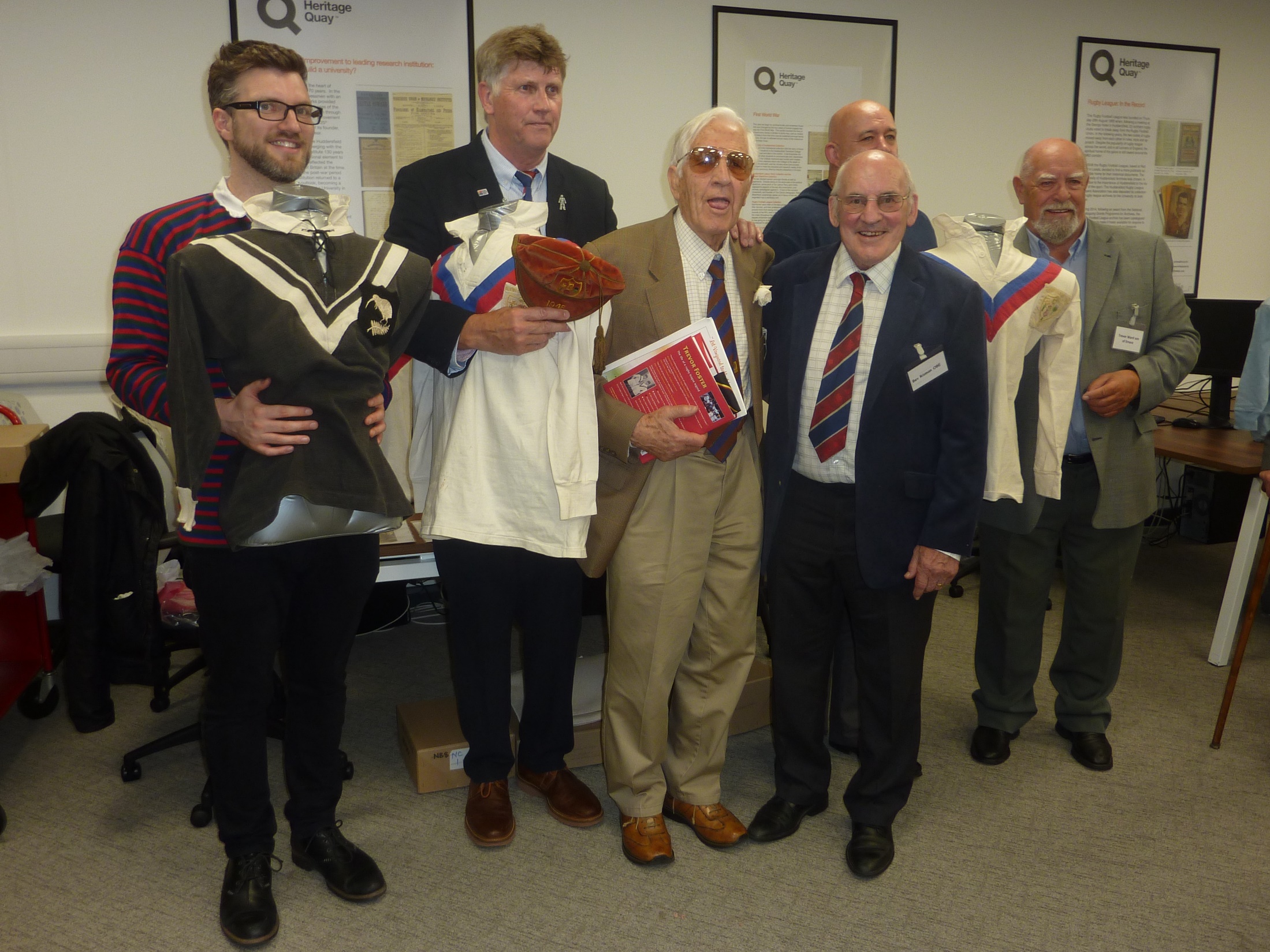 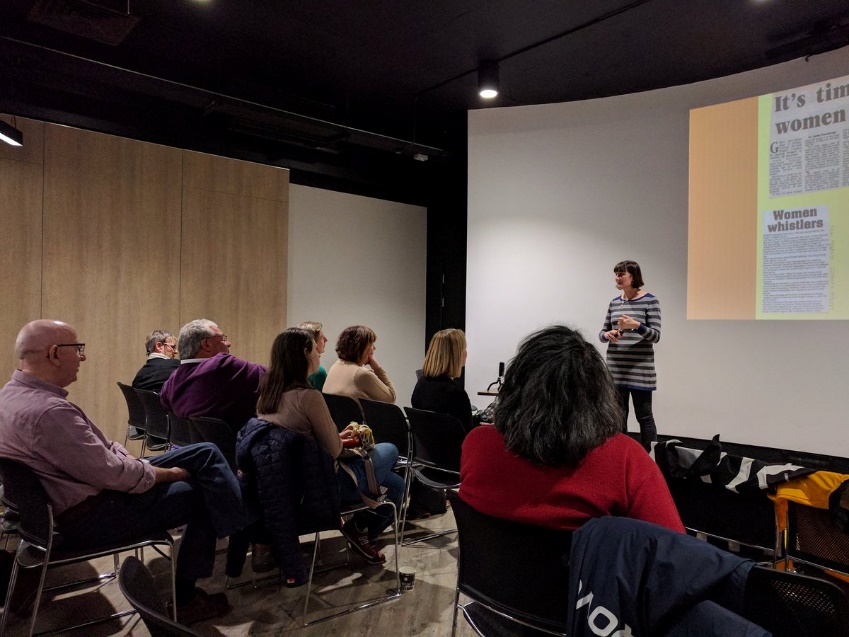 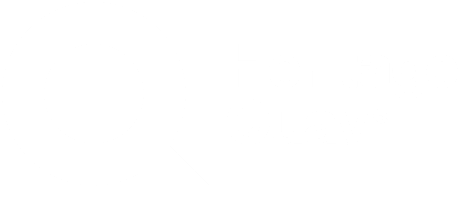 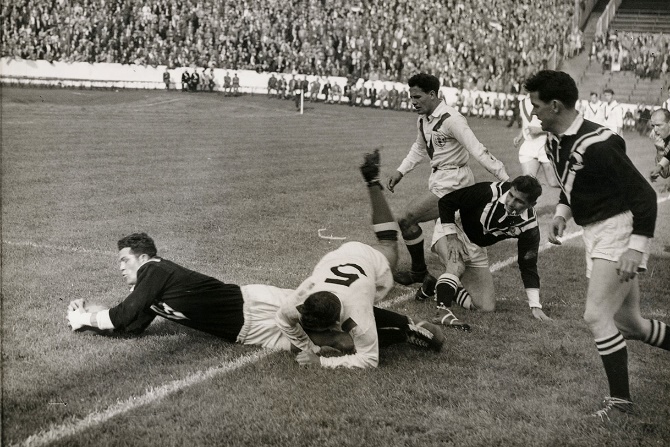 The Rugby Football League archive
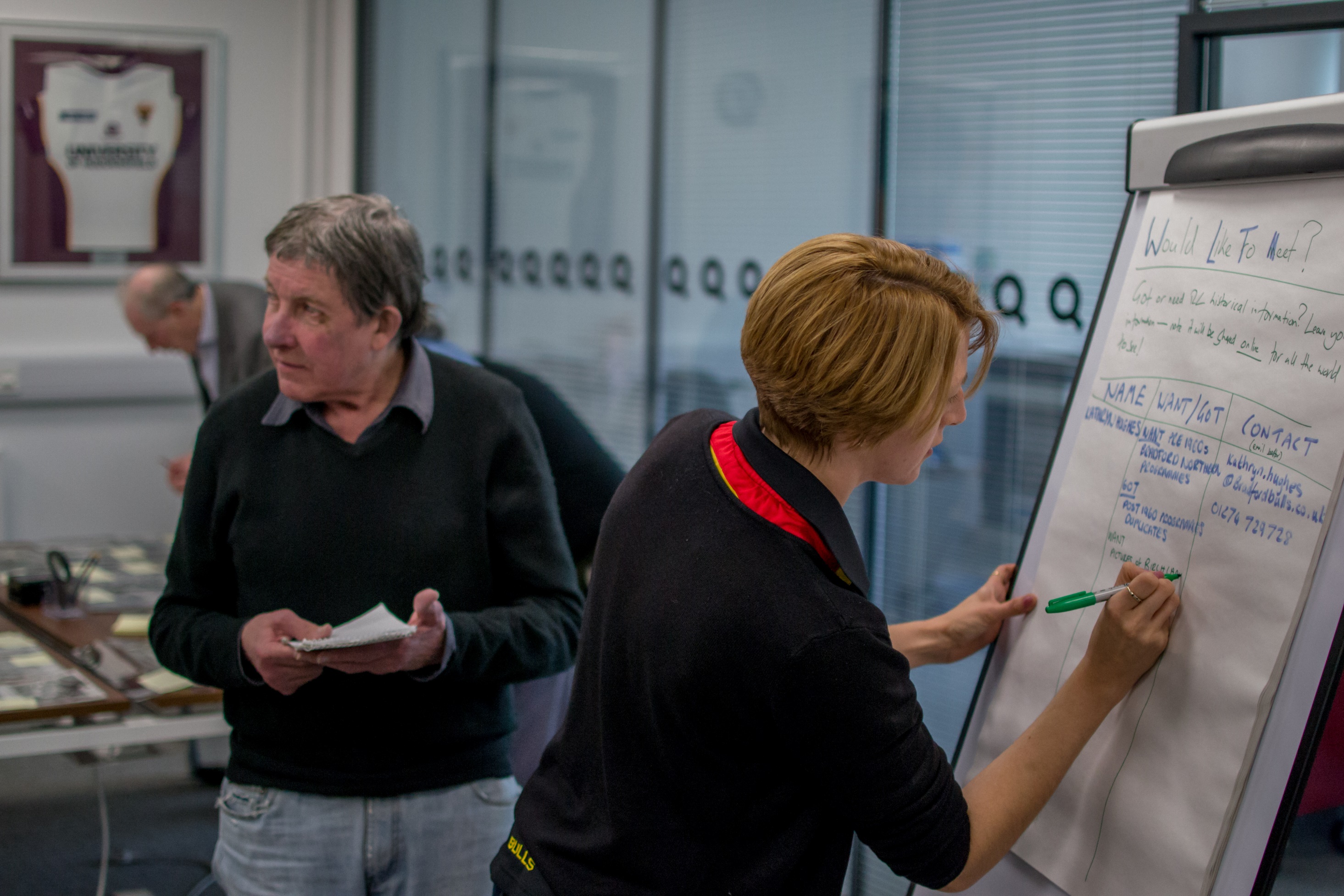 Co-production and the 
Rugby League Programming Group
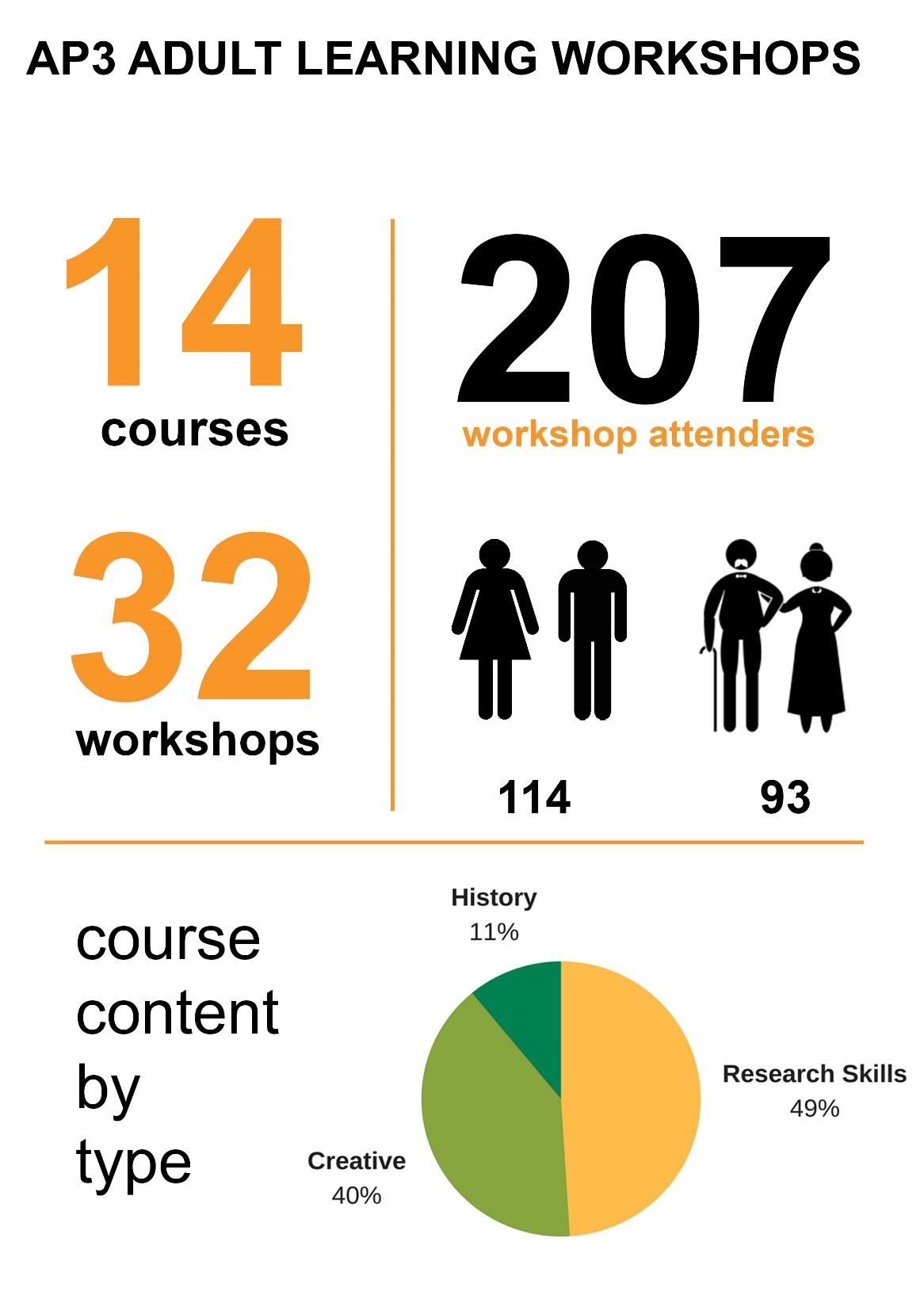 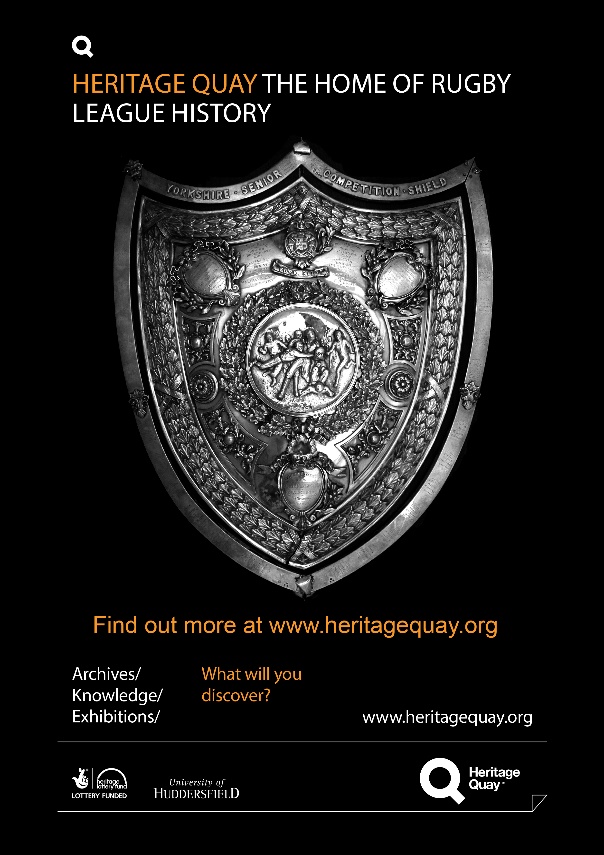 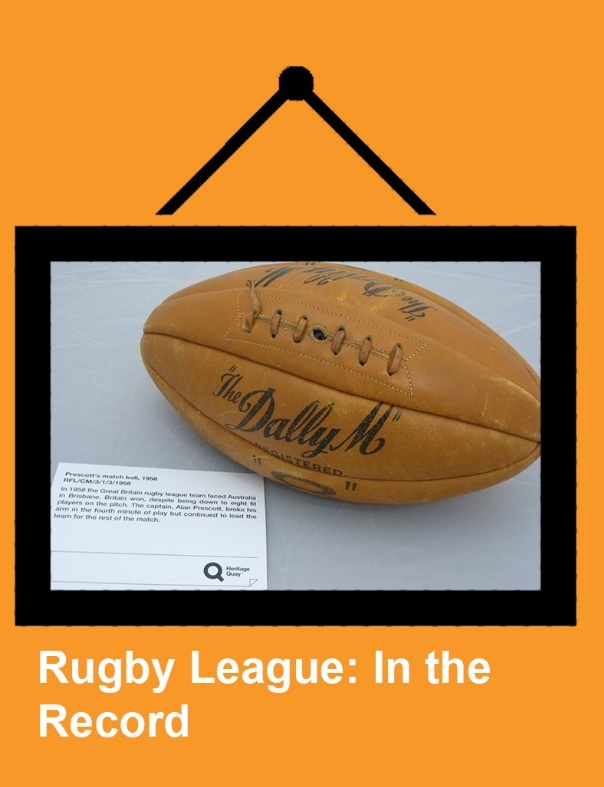 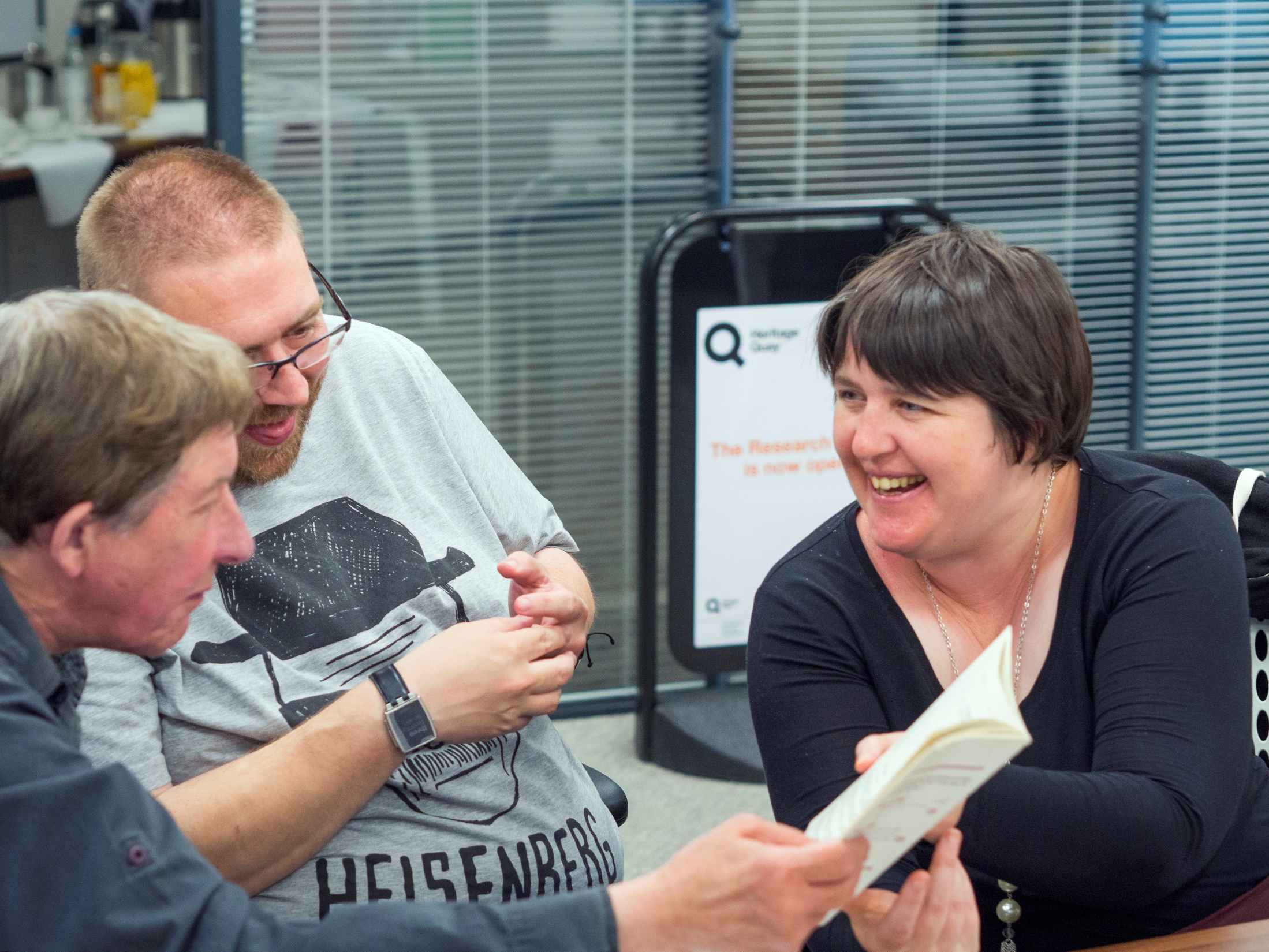 What worked
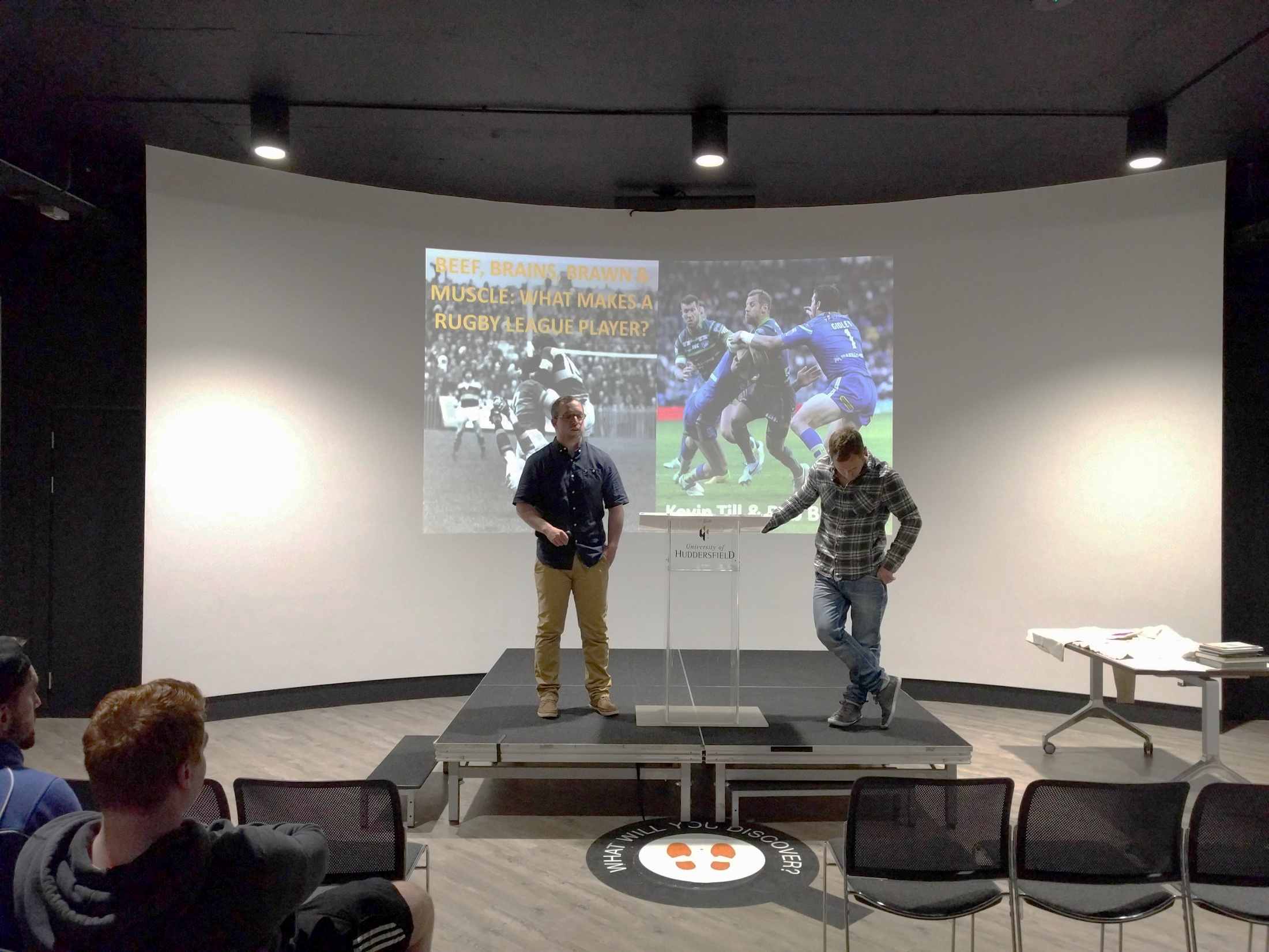 What is your standout memory of being involved in the Programming Group?


“Met a lot of like minded volunteers and RL historians.”


“Meeting so many like minded people who are committed to rugby league and the staff are all amazing and passionate about what they do. Thanks for the opportunity to get involved.”
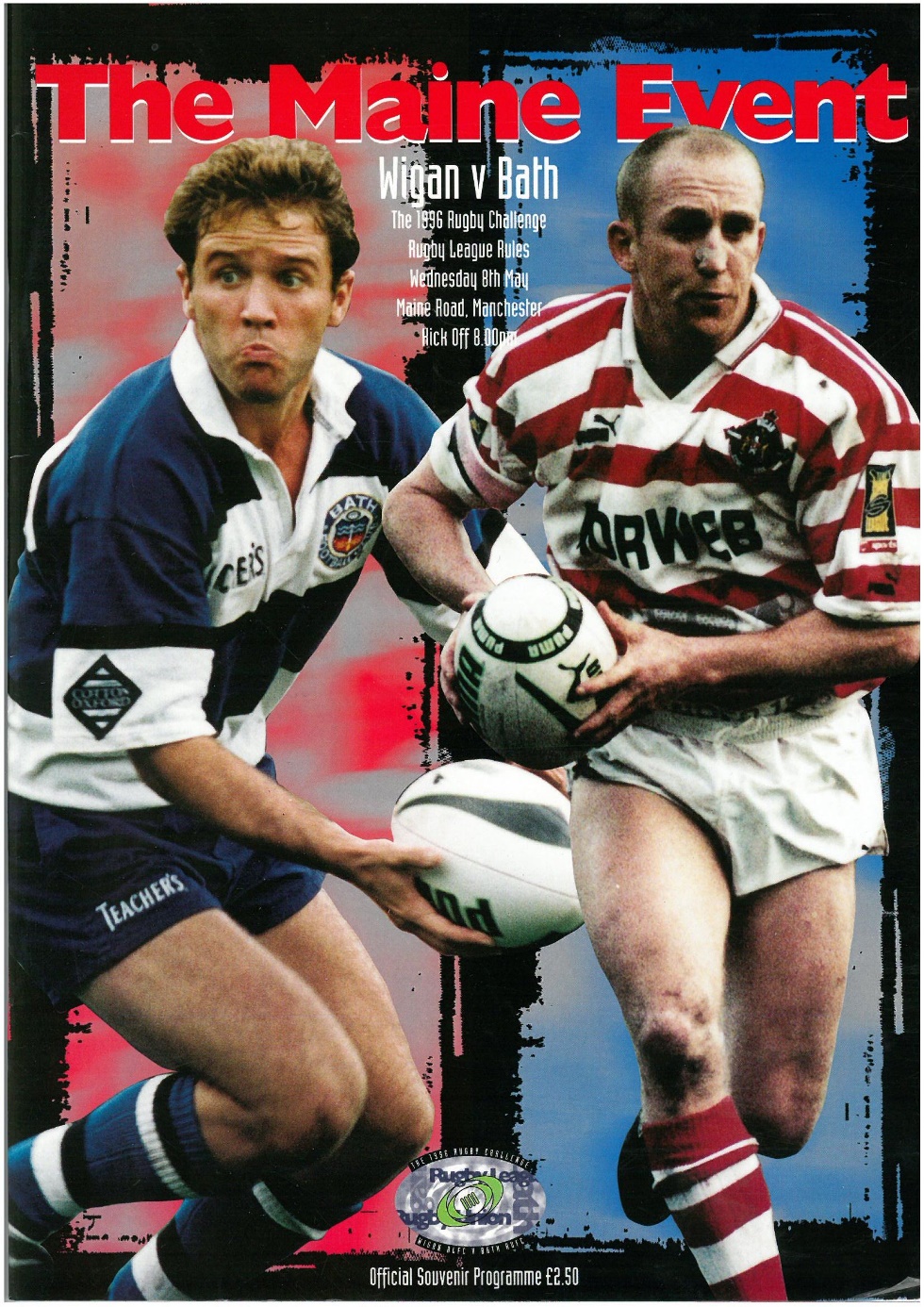 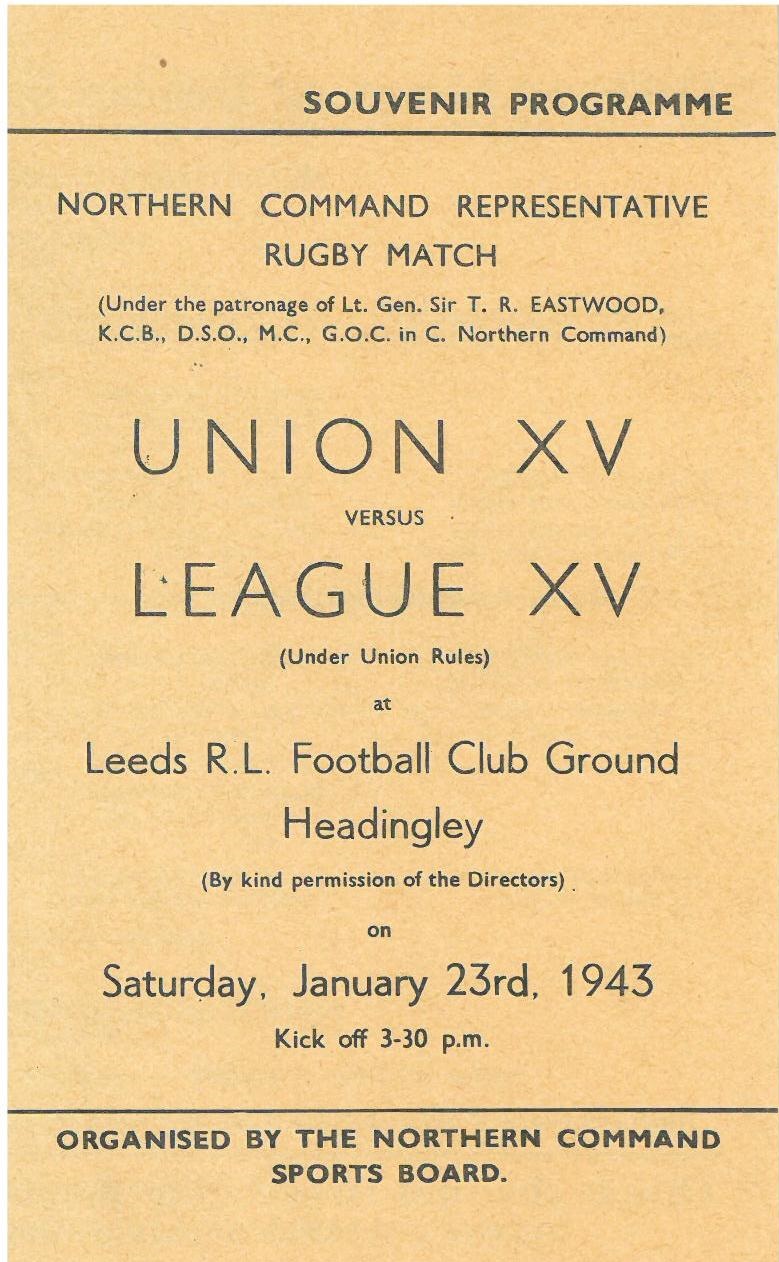 Context
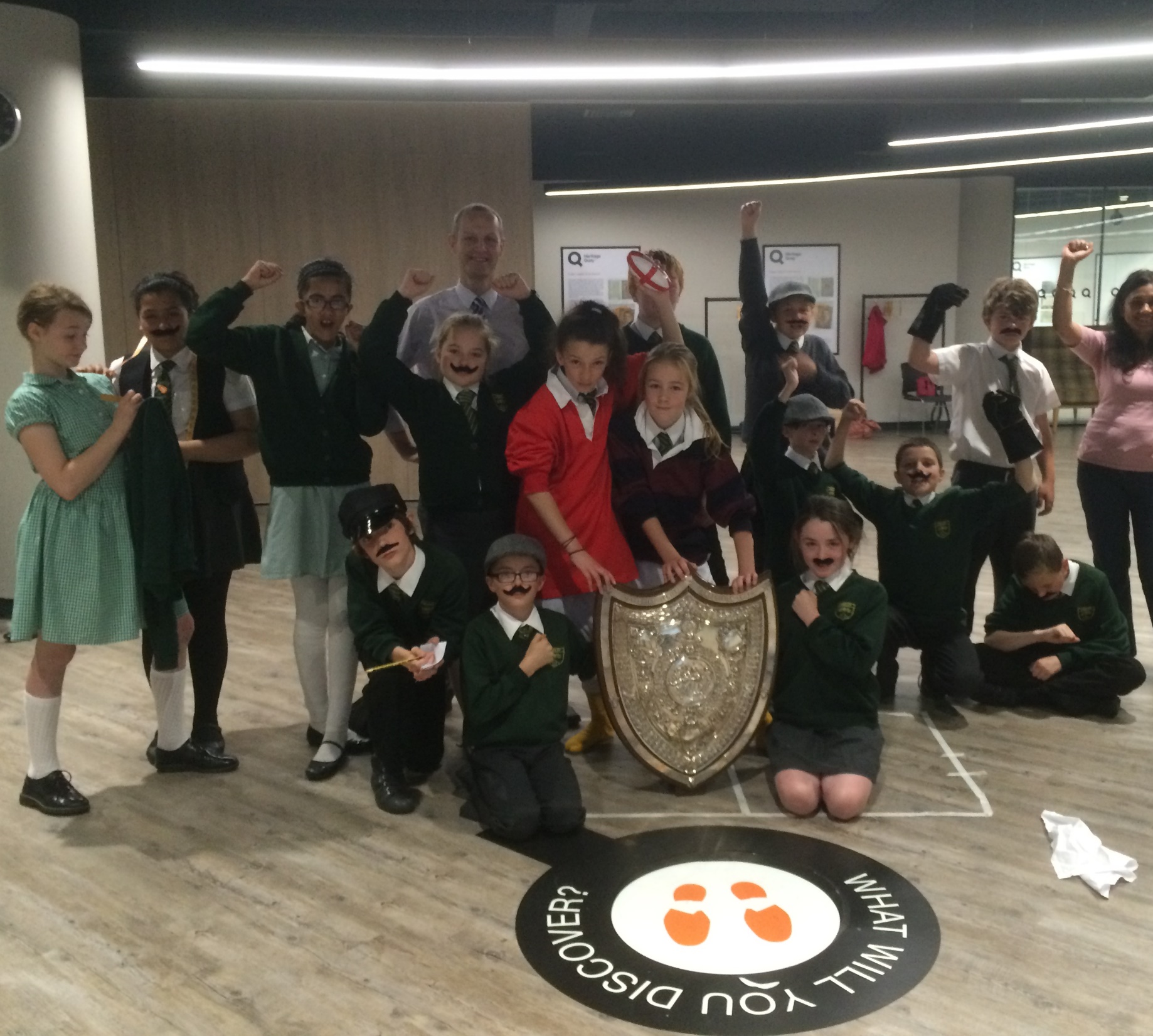 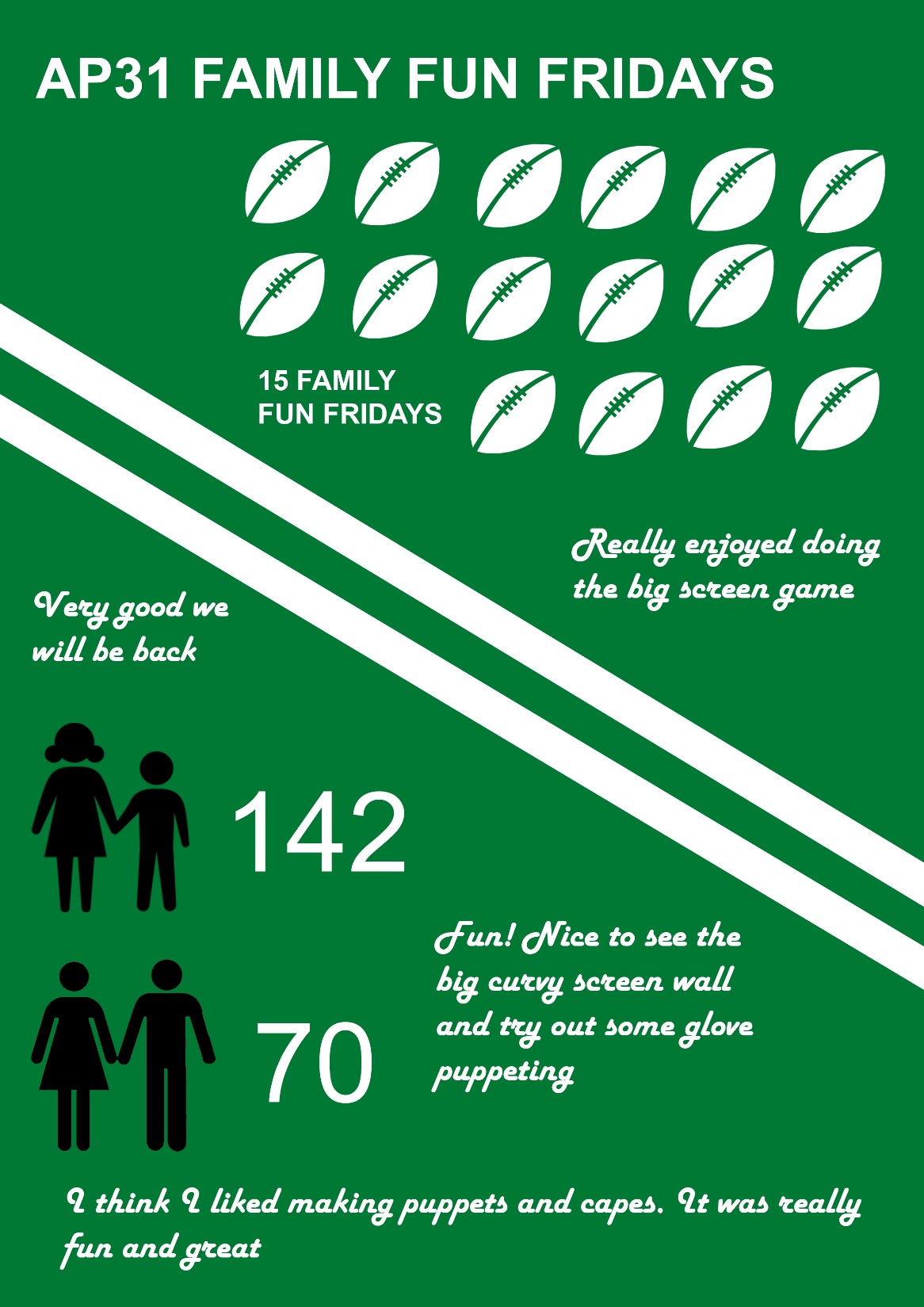 Volunteering
Top tips